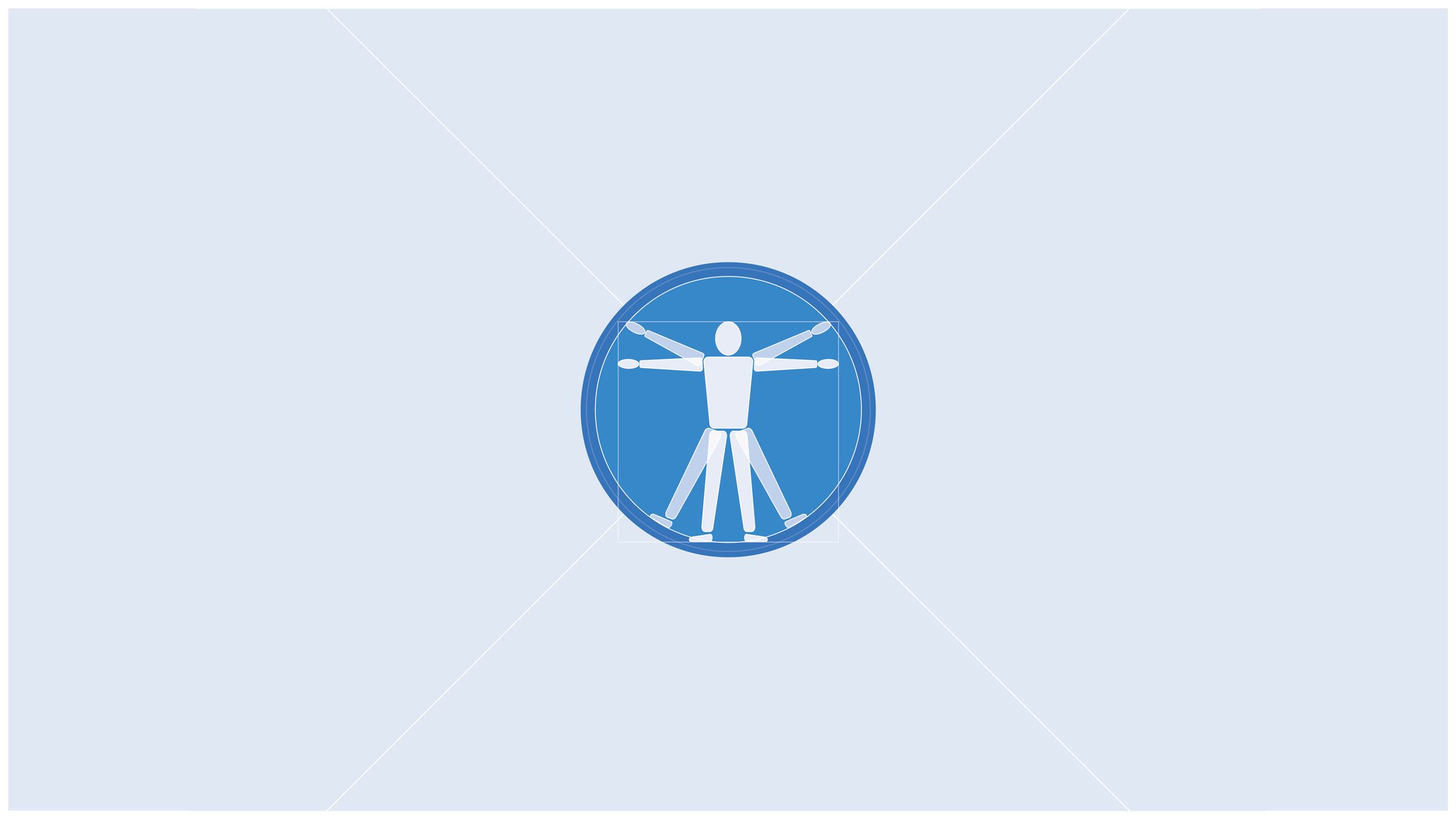 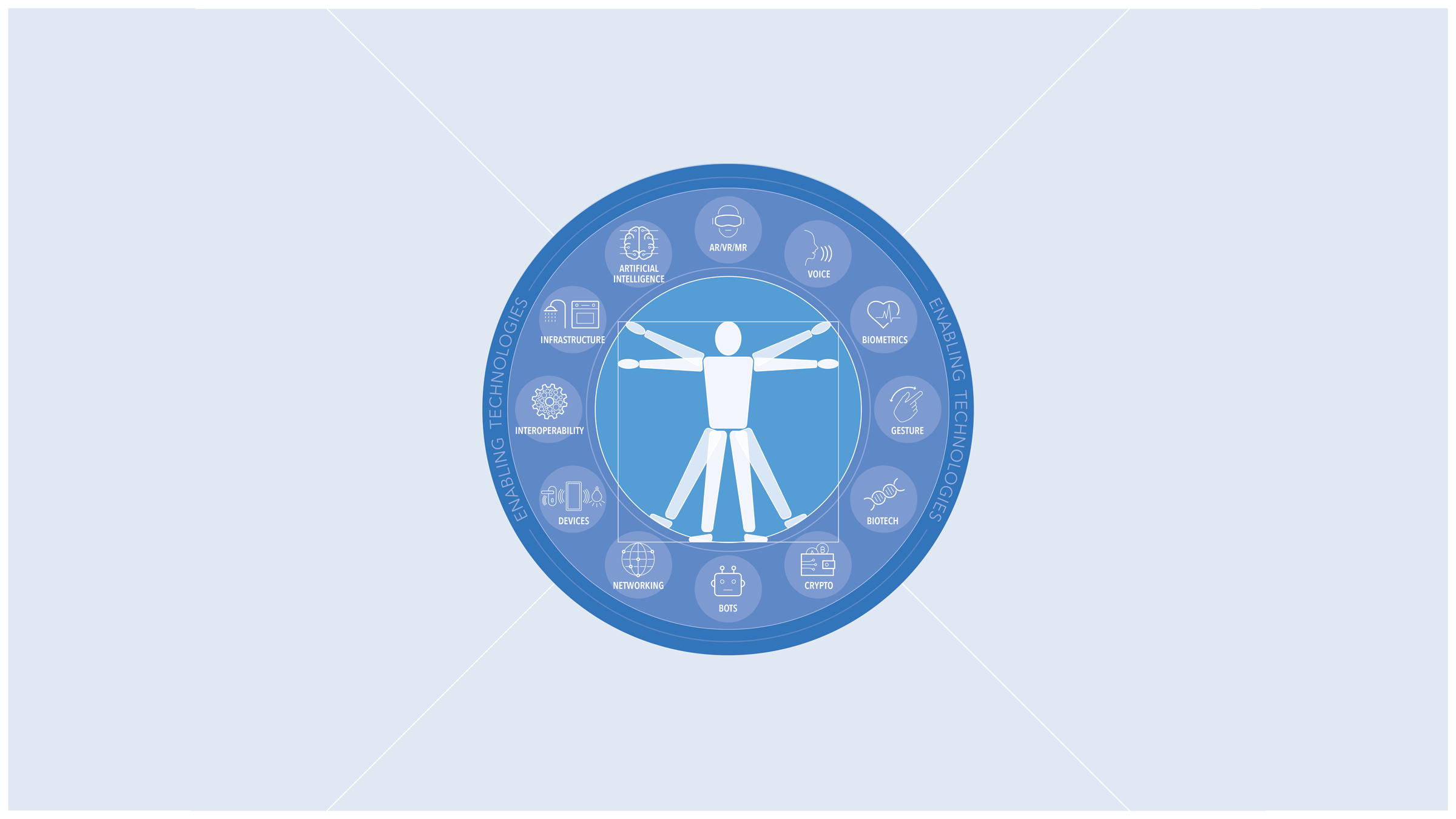 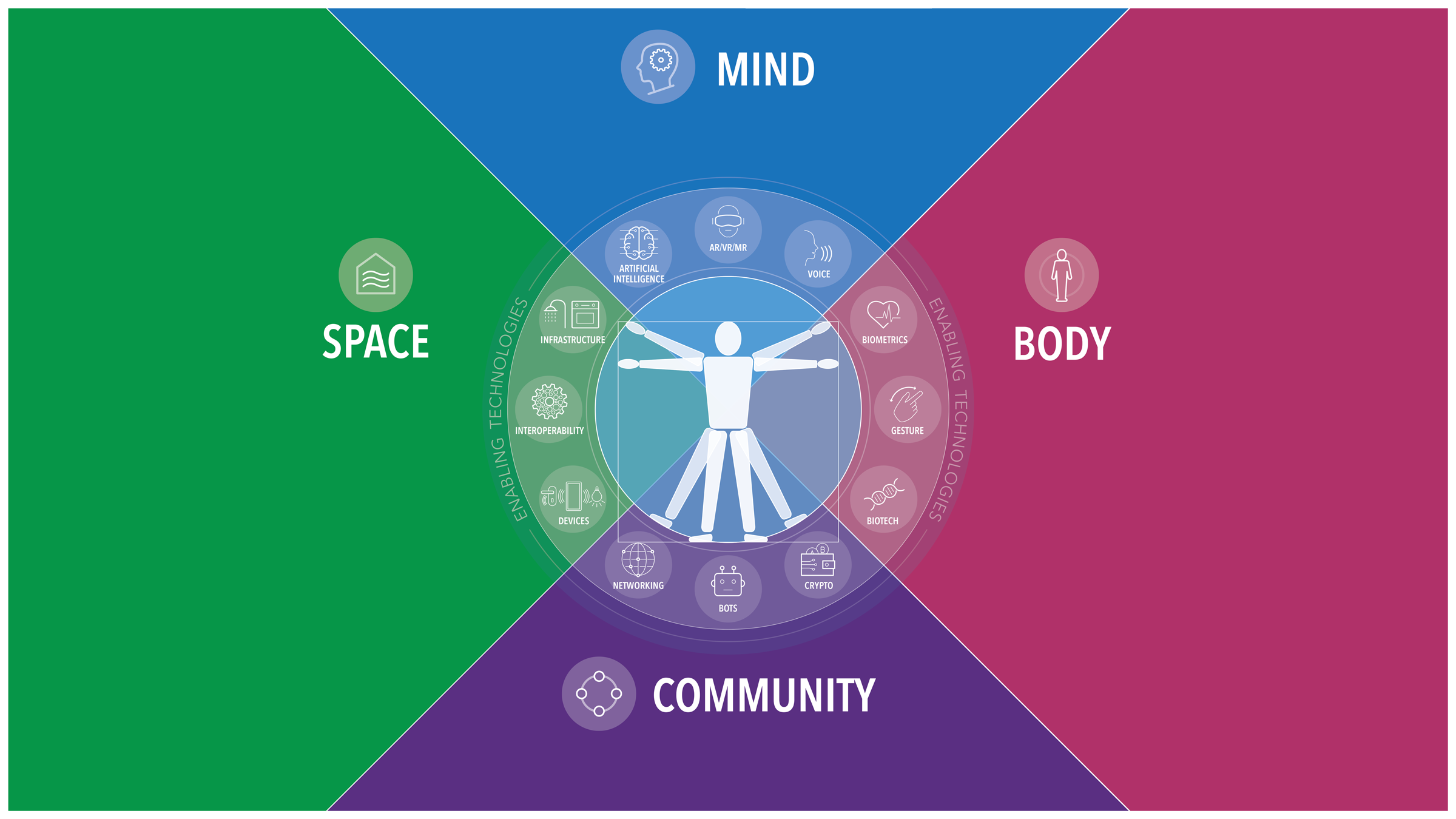 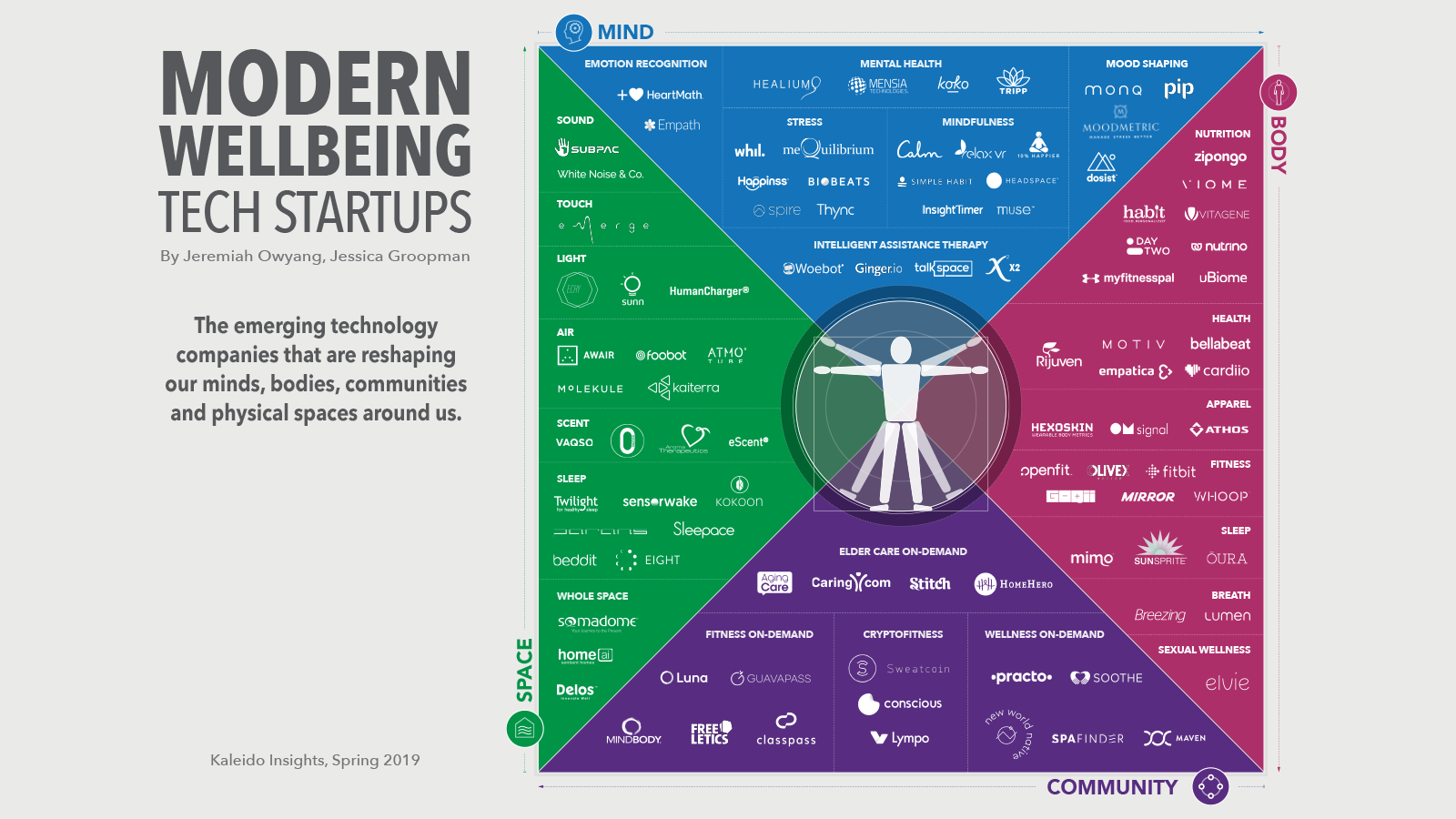 [Speaker Notes: IN every phase, simple technologies create a POWER shift.]